Skewness
Skewness is a measure of the asymmetry of a distribution. A distribution is asymmetrical when its left and right side are not mirror images.  A distribution can have right (or positive), left (or negative), or zero skewness. A right-skewed distribution is longer on the right side of its peak, and a left-skewed distribution is longer on the left side of its peak:
In a distribution with right skew, the mean is always greater than median. 
In a distribution with zero skew, the mean and median are equal. 
In a distribution with left skew, the mean is always less than median.
Karl Pearson’s Coefficient of Skewness
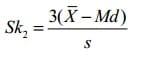 Bowley’s Coefficient of Skewness